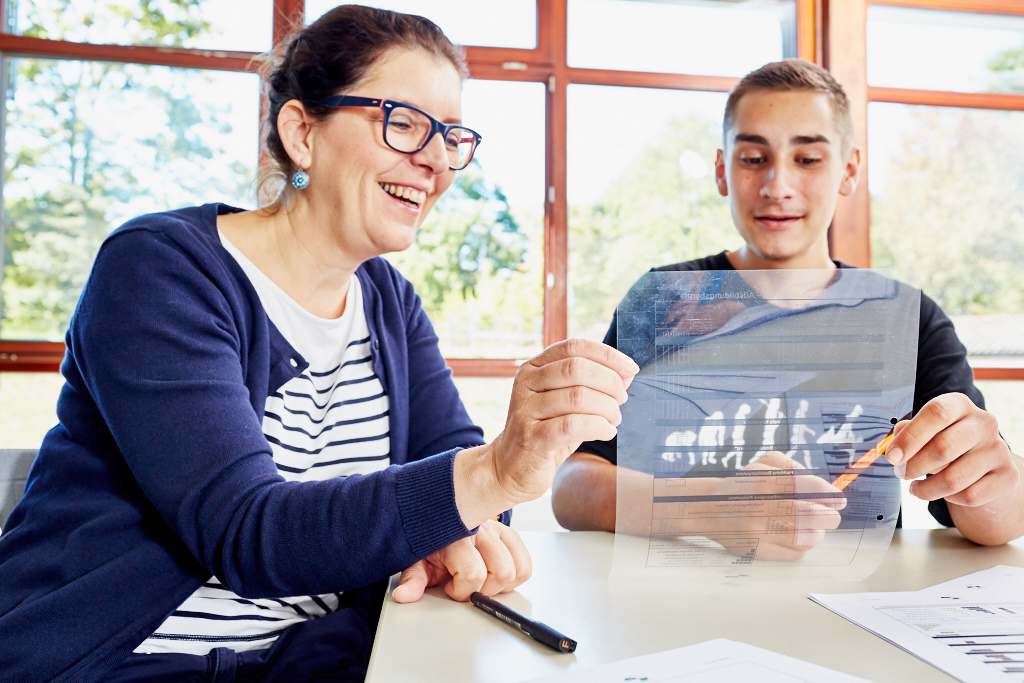 Kompetenzanalyse Profil AC Niedersachsen
Das Verfahren zur Erfassung überfachlicher Kompetenzen und Unterstützung der Beruflichen Orientierung von Schülerinnen und Schülern.
KOMPETENZANALYSE PROFIL AC Niedersachsen
Die Kompetenzanalyse Profil AC Niedersachen ist ein erprobtes und bewährtes Verfahren zur stärkenorientierten Ermittlung der individuellen überfachlichen Kompetenzen von Schülerinnen und Schülern. 

  Ziel ist es, den Schülerinnen und Schülern eine Unterstützung zur zielgerichteten und stärkenorientierten individuellen Entwicklung und in einem zweiten Schritt zur Beruflichen Orientierung zu geben.
KOMPETENZANALYSE PROFIL AC Niedersachsen
AC = Assessment Center: Dies sind systematische und flexible Verfahren zur kontrollierten und qualifizierten Feststellung von Verhaltensleistungen.
Mindestens zwei Lehrkräfte / sozialpädagogische Fachkräfte beobachten acht Schülerinnen und Schüler in vorher festgelegten Aufgaben bzw. Beobachtungssituationen. 
Das beobachtete Verhalten wird dann beurteilt.
Zudem stehen computergestützte Planspiele, Tests und Fragebogen zur Verfügung.
Darüber hinaus schätzen die Schülerinnen und Schüler ihre Kompetenzen ein.
Die Kompetenzanalyse Profil AC Niedersachsen ermöglicht den Lehrkräften, die Schülerinnen und Schüler in ihrer biografischen Entwicklung und berufliche Orientierung individuell zu beraten und begleiten.
Ziele und Nutzen
Systematische, prozessorientierte Beobachtung und Beurteilung des Verhaltens der Schülerinnen und Schüler
Förderung der Kommunikation zwischen Lehrkräften und Schülerinnen und Schülern
Förderung der Fähigkeit zur Selbsteinschätzung der Schülerinnen und Schüler
Realisierung gezielter individueller Beratung und Begleitung bei der Erreichung selbstgesteckter Ziele im Rahmen der Beruflichen Orientierung in der Schule, ggf. mit weiteren Partnern
Wichtig: Daten werden nicht automatisch an bspw. BerEb, BA weitergegeben. Dies geschieht nur mit Einwilligung der Eltern bzw. Erziehungsberechtigten und der Schülerin oder des Schülers!
Erweiterung der Berufswegeplanung durch Hinweise zur beruflichen Orientierung
Chancen für Schülerinnen und Schüler
Rückmeldung zu Fähigkeiten unabhängig von anderen schulischen Leistungen
Möglichkeit, sich in Kleingruppen außerhalb des Klassenverbands / Unterrichts zu zeigen
Schulung der eigenen Selbstwahrnehmung und Selbsteinschätzung
Grundlage für Schülerportfolio
Unterstützung / Beratung im Rahmen der beruflichen Orientierung
mit ihren Stärken und ihrem Entwicklungspotenzial
mit ihrer Motivation und Werteorientierung
Kompetenzanalyse Profil AC: Ausgangspunkt der Begleitung und Beratung biografischer Entwicklung
Schülerinnen und Schüler
Berufsfeldbezogene
Kompetenz
Sozialkompetenz
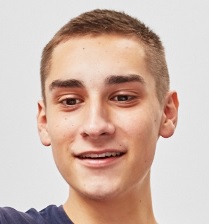 Kognitive 
Basiskompetenz
Methoden-
kompetenz
Personale 
Kompetenz
Handlungskompetenz
Kompetenzfelder und ihre Merkmale
Sozialkompetenz
Kommunikationsfähigkeit
Kritik- und Konfliktfähigkeit
Teamfähigkeit
Methodenkompetenz
Planungsfähigkeit
Problemlösefähigkeit
Präsentationsfähigkeit
Personale Kompetenz
Durchhaltevermögen
Selbstständigkeit
Ordentlichkeit
Verantwortungsfähigkeit
Arbeitsgenauigkeit
Arbeitstempo
Beobachtungs-aufgaben und Planspiele
Informationstechnische Fähigkeit
Berufsfeldbezogene Kompetenz
Handwerklich-technische Fähigkeit
Untersuchend-forschende Fähigkeit
Kreativ-sprachliche Fähigkeit
Pädagogisch-helfende Fähigkeit
Führend-verkaufende Fähigkeit
Kaufmännisch-verwaltende Fähigkeit
Berufs- und Studieninteressen
16 Berufsgruppen
Kognitive Basiskompetenz
Konzentrationsfähigkeit
Räumliches Vorstellungsvermögen
Merkfähigkeit
Schlussfolgerndes Denken
Computer-
gestützte Tests und Fragebogen
Berufliche Anforderungsprofile
Berufsgruppen Ausbildung
Reflexionsmodule
Aufgaben, Tests und Fragebogen
Beobachtungsaufgaben (Einzel- und Gruppenaufgaben)
Planspiel Teil 1 und 2
Kognitiver Test Schwierigkeitsgrad 1 (für FöS Lernen)
Kognitiver Test Schwierigkeitsgrad 2 (HS, RS, Gymnasium)
IT-Test Schwierigkeitsgrad 1 (für FöS Lernen, paper pencil)
IT-Test Schwierigkeitsgrad 2 (HS, RS, Gymnasium)
Test Berufsfeldbezogene Kompetenz Teil 1 und 2 (HS, RS, Gymn.)
Fragebogen Berufsinteressen, Fragebogen Berufs- und Studieninteressen
Ablauf der Kompetenzanalyse Profil AC
Biografische Entwicklung
Vorbereitung
Durchführung
Ergebnisse
Beobachtung 
                Beurteilung 
                                 Beobachterkonferenz
Selbsteinschätzung
Auswahl der Module
Reflexion der Ergebnisse und Rückmelde-gespräch*
Mein Entwicklungs-plan
Individuelles
Kompetenzprofil
Ergebnis BK
Ergebnis BSI
Planspiele
Tests
Fragebogen
Kompetenzprofil
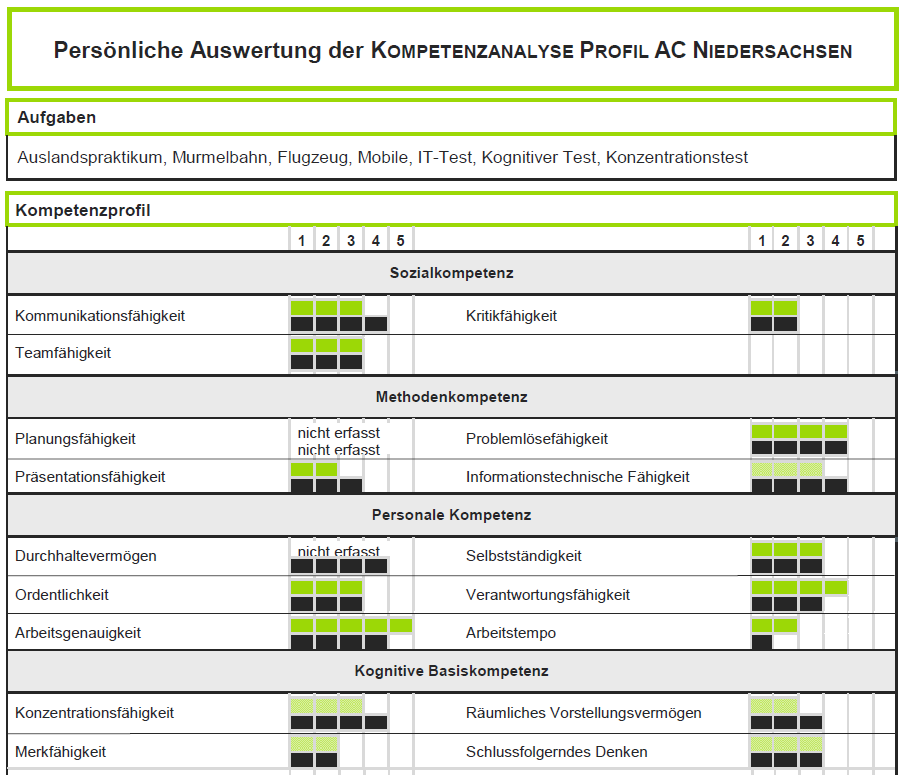 Auslandspraktikum, Murmelbahn, Haus, Flugzeug, Kognitiver Test 2, IT-Test 2
Kompetenzprofil
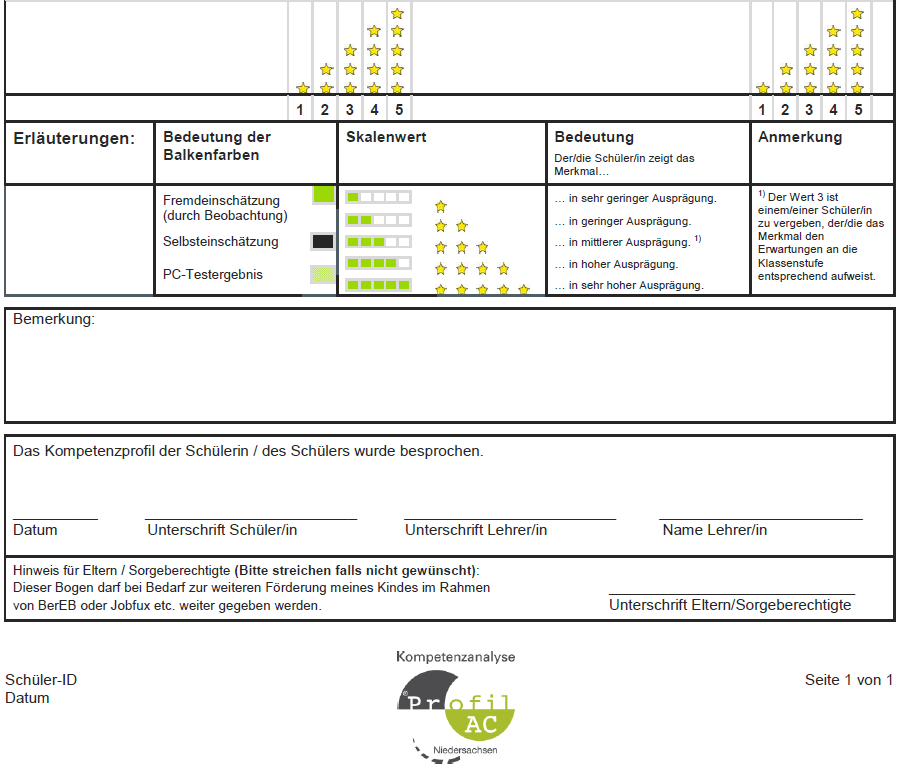 Ablage des Kompetenzprofils im BO-Portfolio (Eigentum der Schülerin / des Schülers)
Rückmeldegespräch
Eine der beiden beteiligten Lehrkräfte führt mit der Schülerin oder dem Schüler ein Rückmeldegespräch.
Hier wird zunächst das Kompetenzprofil erläutert.
Anschließend werden die Ergebnisse der Kompetenzanalyse (einschließlich der Selbsteinschätzung der Schülerin oder des Schülers) besprochen. 
Es wird gemeinsam überlegt, wie eine optimale Beratung und Begleitung im Rahmen der Beruflichen Orientierung erfolgen kann, welche Unterstützung die Schülerin oder der Schüler durch die Lehrkräfte oder andere Personen benötigt und woran sie oder er selbstständig arbeiten kann.
Das Ergebnis des Gesprächs wird in einem individuellen Entwicklungsplan festgehalten.
Hinweise zum Datenschutz: Weitergabe der Ergebnisse zur individuellen Förderung nur, falls Erziehungsberechtigte keine Einwände haben.